MATERI Pecahan
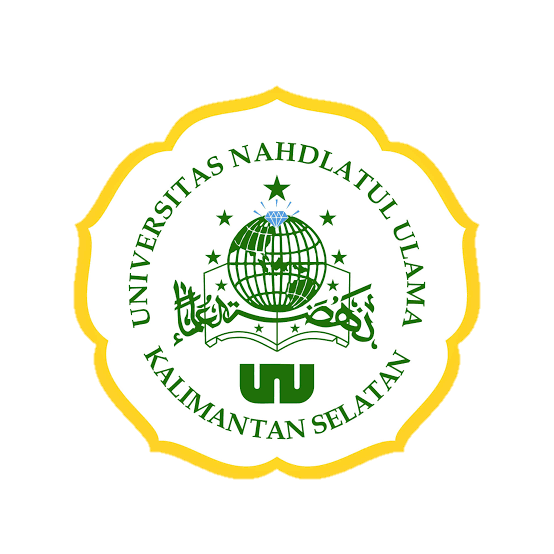 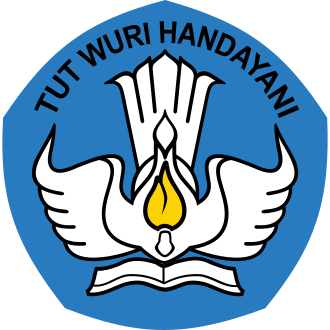 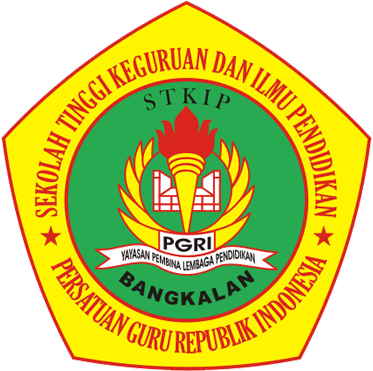 MK PENDIDIKAN MATEMATIKA KELAS TINGGI
PGSD
CAPAIAN PEMBELAJARAN
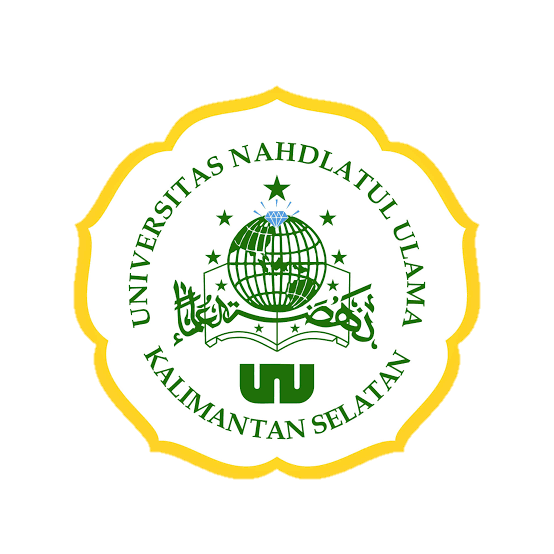 Mahasiswa mampu memahami pecahan biasa, campuran, decimal
Mahasiswa mengoperasikan pecahan biasa, campuran, decimal
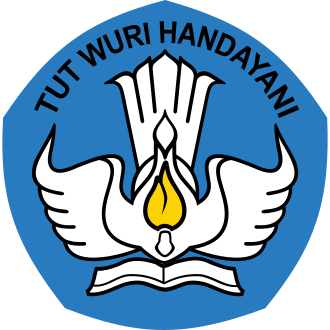 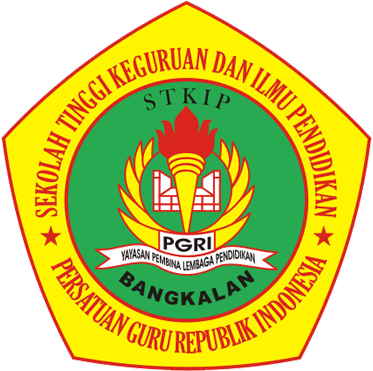 OPERASI PECAHAN
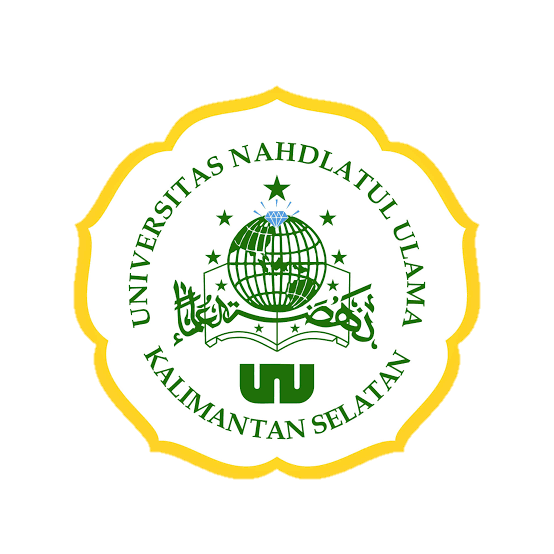 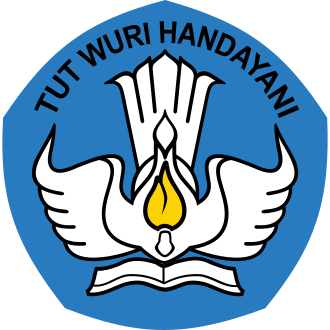 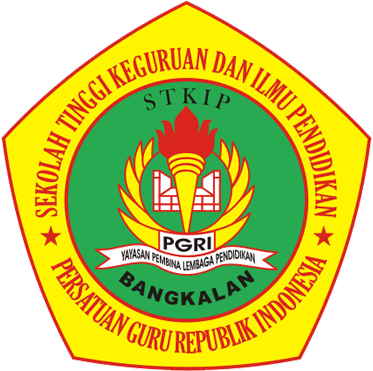 Operasi Penjumlahan
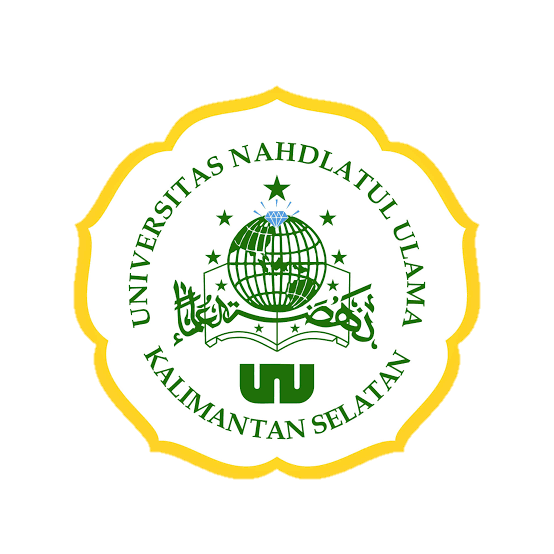 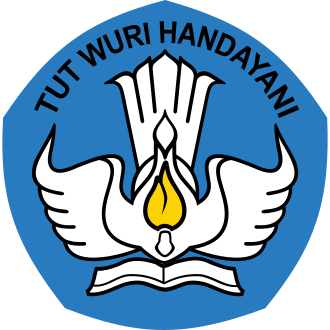 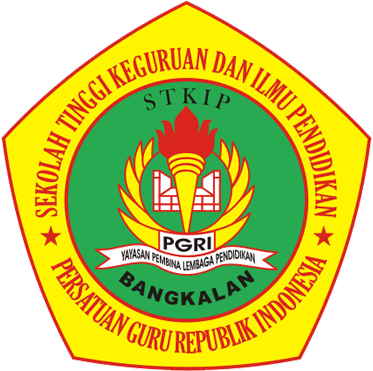 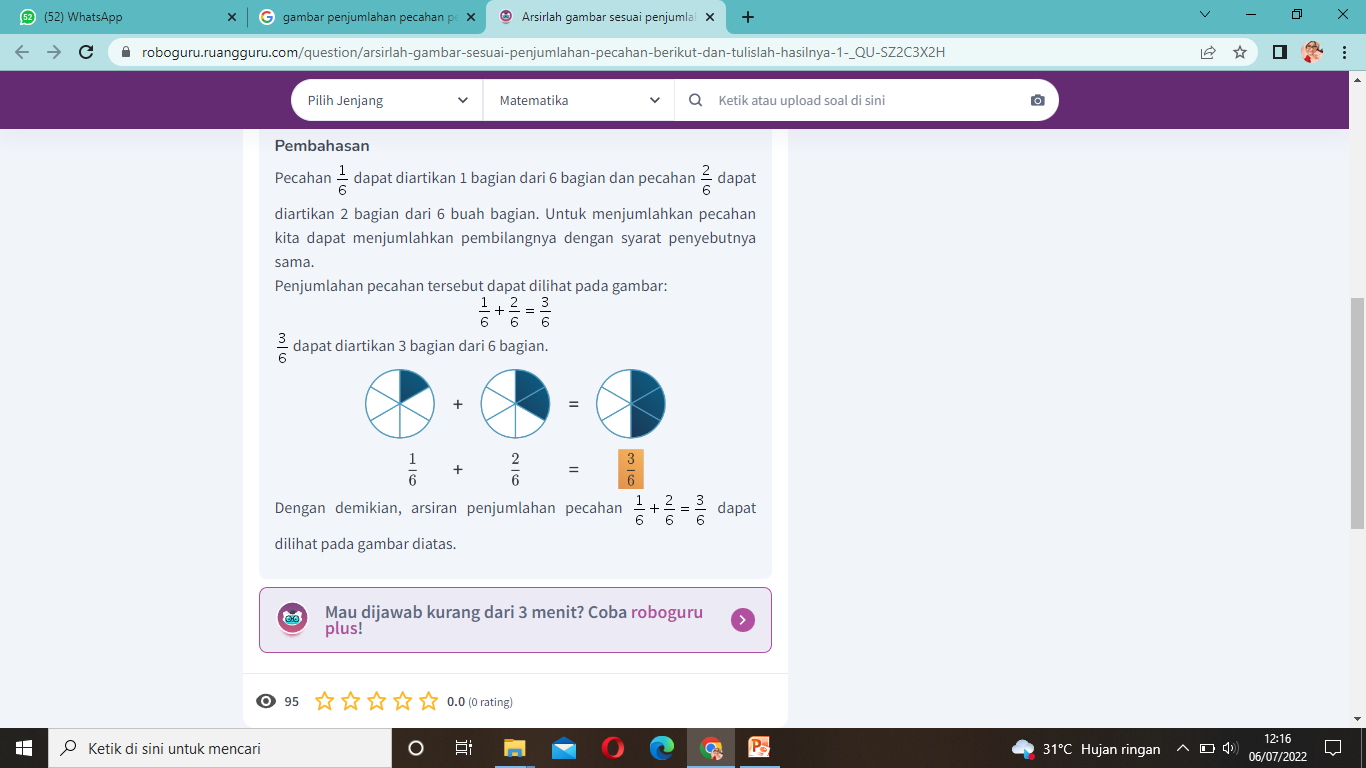 Operasi Penjumlahan
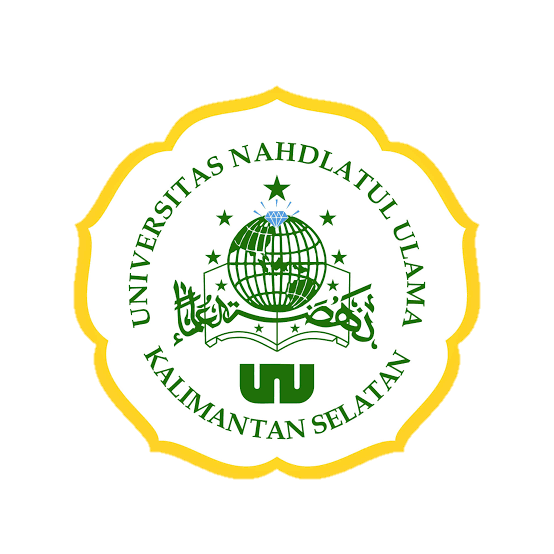 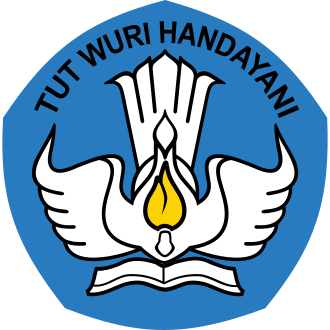 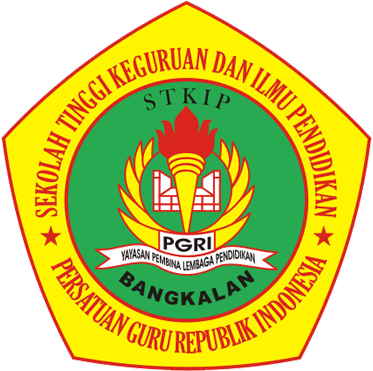 Operasi Penjumlahan
Penjumlahan pecahan biasa dan pecahan campuran
Caranya:
Pecahan campuran diubah menjadi pecahan biasa
Penyebutnya disamakan jika penyebutnya berbeda
Jumlahkan pembilangnya dan penyebutnya tetap
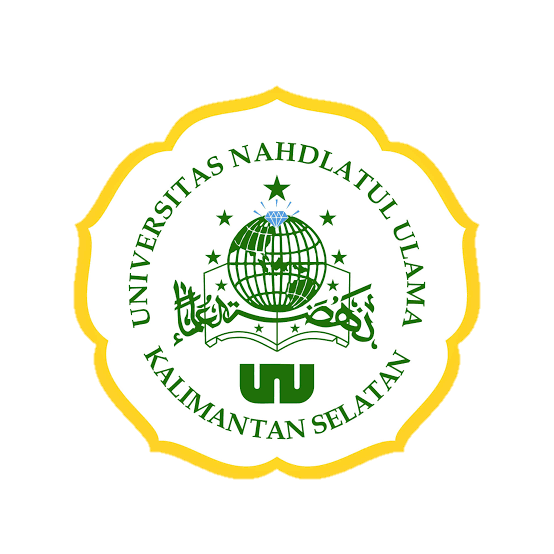 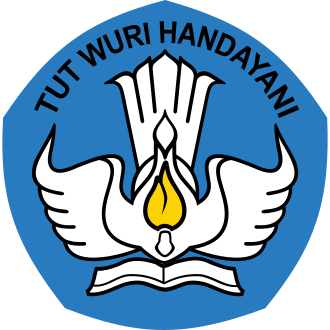 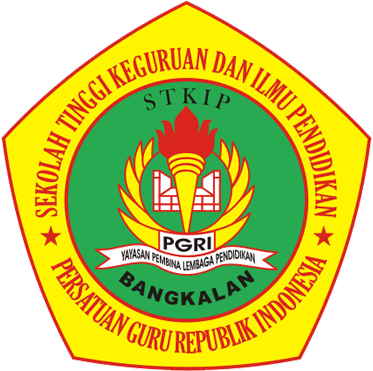 Operasi Penjumlahan
Penjumlahan pecahan campuran
Caranya:
Jika bagian pecahan dari pecahan campuran itu penyebutnya sama:
Bagian bilangan bulat atau cacah dijumlahkan
Bagian pecahannya dijumlahkan
Jika bagian pecahan dari pecahan campuran belum sama
Pecahan campuran itu harus diubah menjadi pecahan biasa
Menyamakan penyebut dari bagian pecahan
Jumlahkan pembilangnya dan penyebutnya tetap
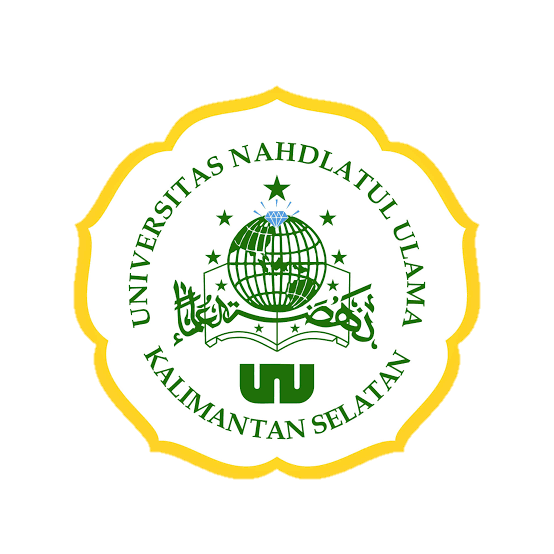 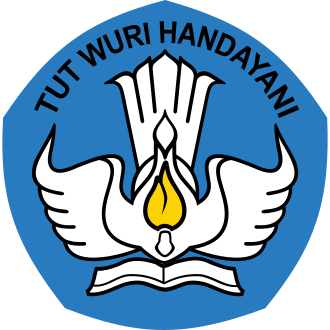 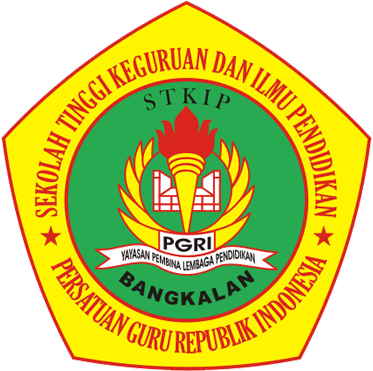 Sifat-sifat Operasi Penjumlahan
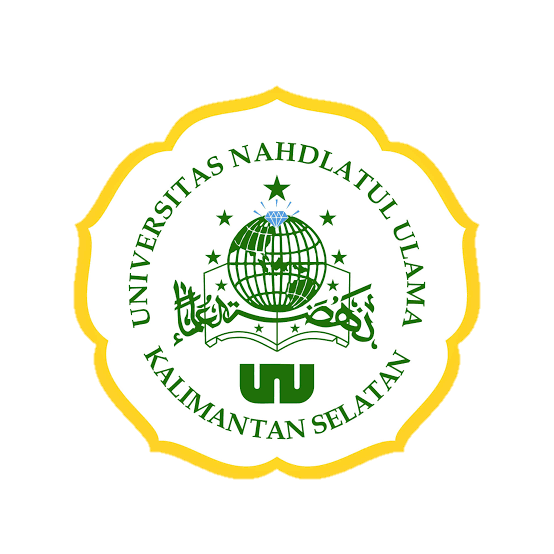 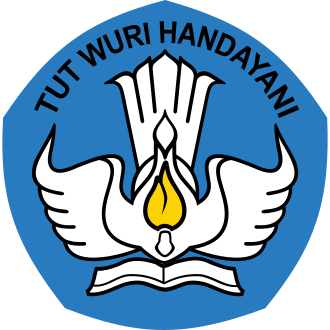 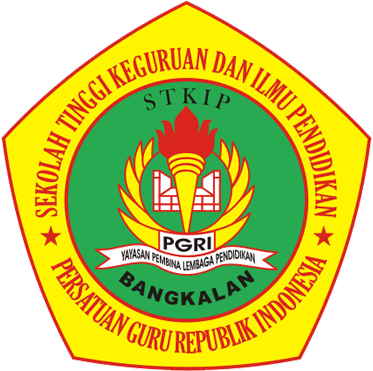 Operasi Pengurangan
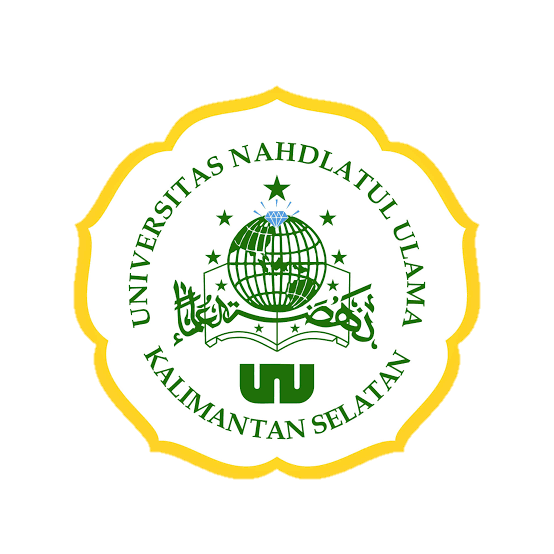 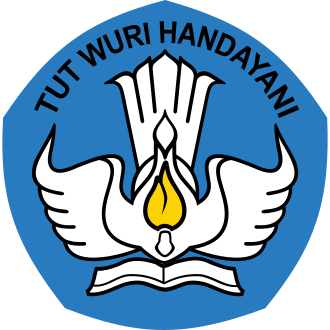 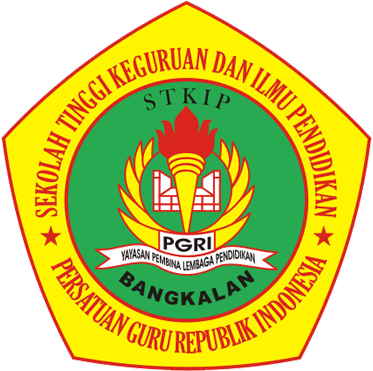 Operasi Perkalian
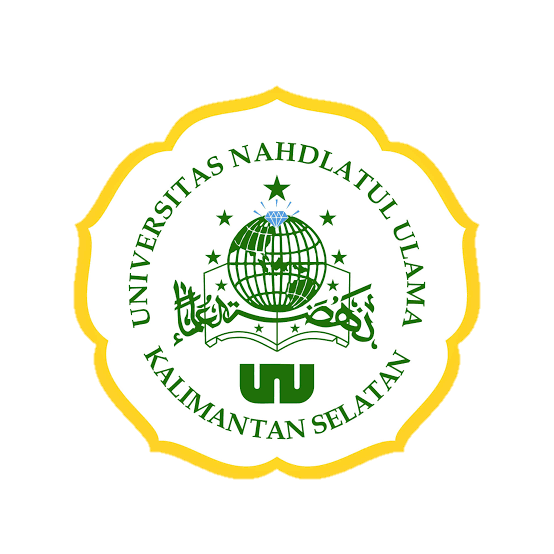 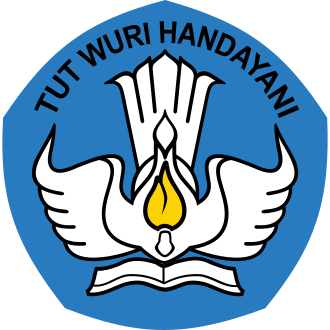 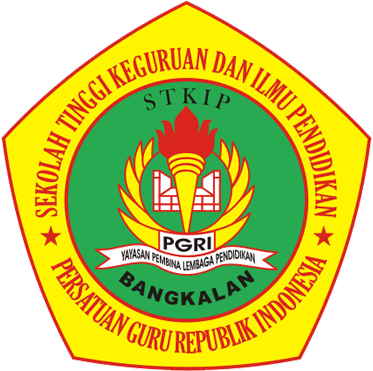 Sifat-sifat Perkalian Pecahan
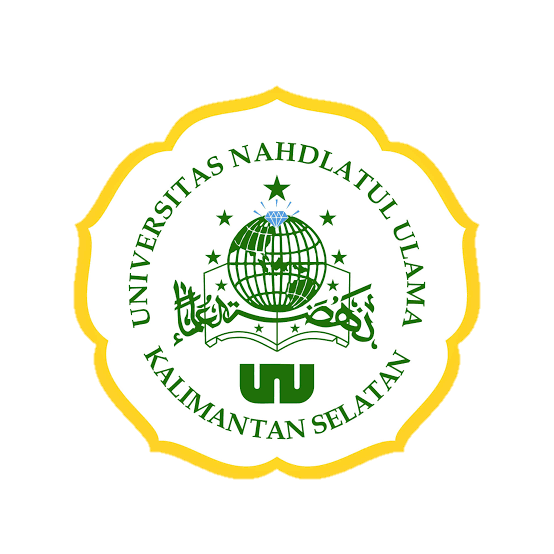 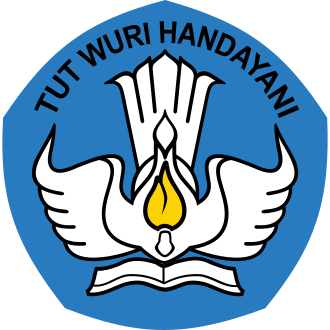 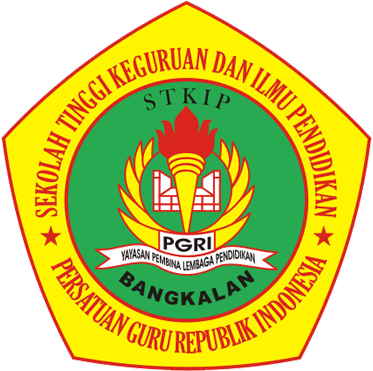 Operasi Pembagian Pecahan
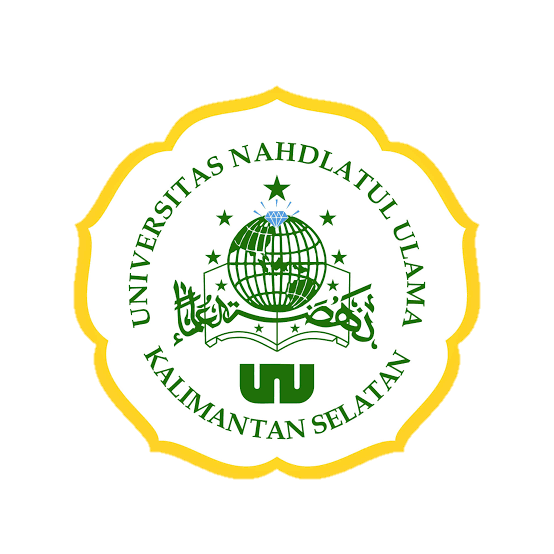 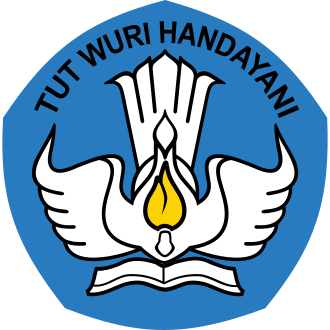 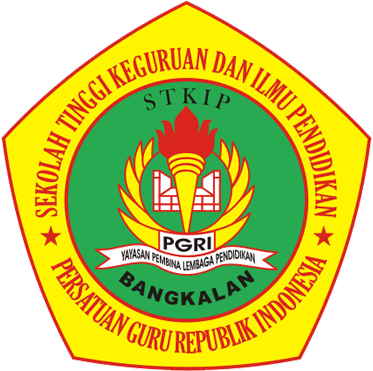 PECAHAN DESIMAL
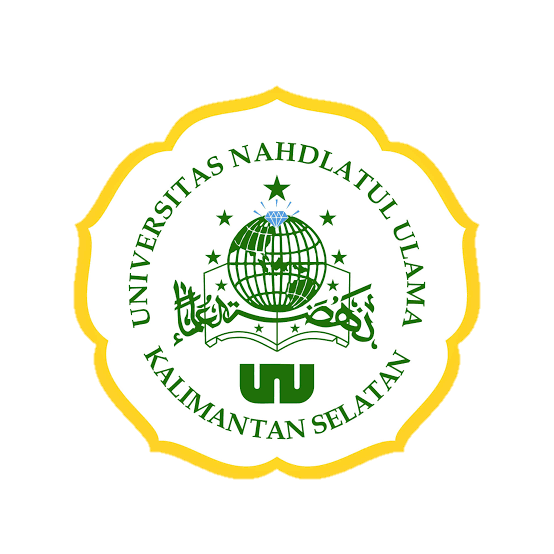 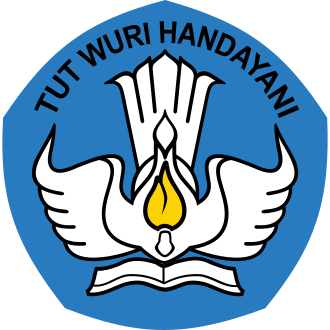 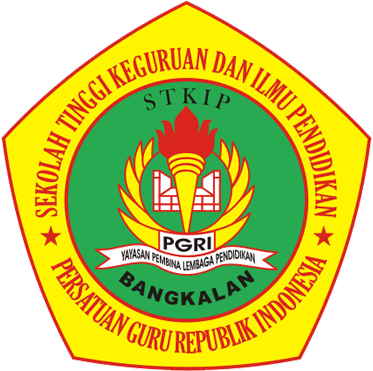 PECAHAN DESIMAL
Pecahan desimal mempunyai tiga bagian dalam cara penulisannya, yaitu:
Bilangan di sebelah kiri tanda koma menyatakan bilangan bulatnya
Tanda koma sebagai pembatas
Bilangan di belakang koma, menyatakan pecahannya
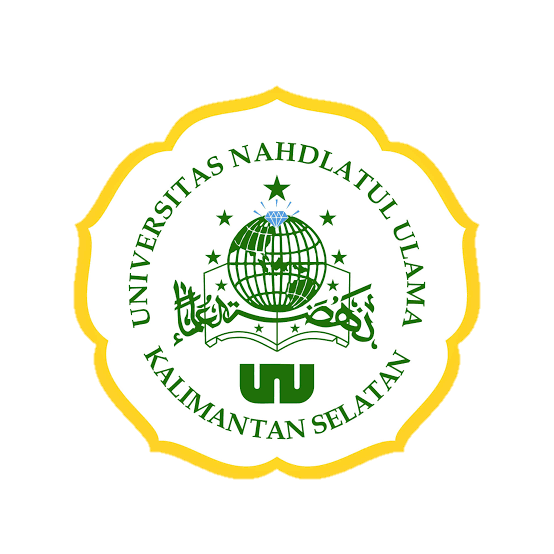 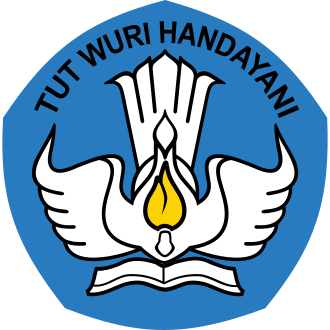 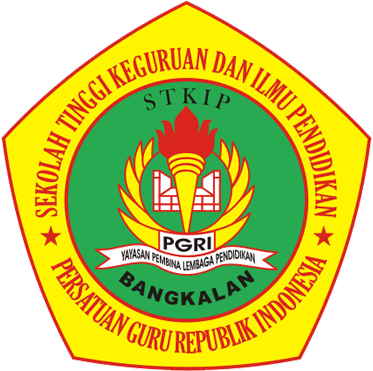 Mengenal Tempat Desimal
Banyak angka di belakang koma pada pecahan desimal menunjukkan tempat desimal

Contoh: 
1, 24		: pecahan dalam dua angka di belakang koma
32, 103	: pecahan dalam tiga angka di belakang koma
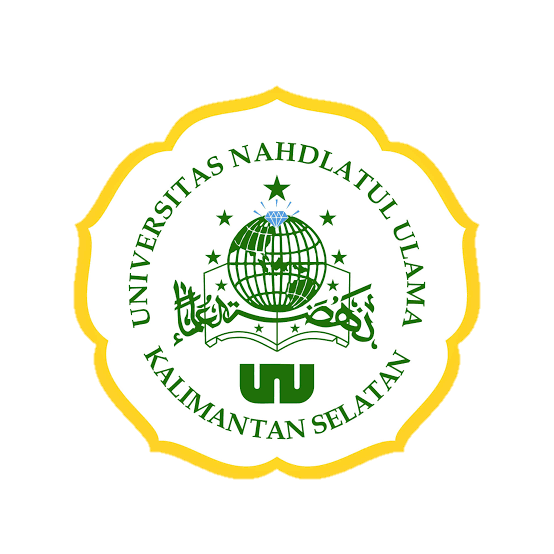 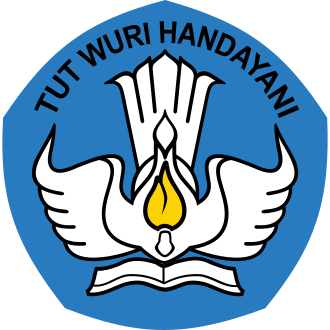 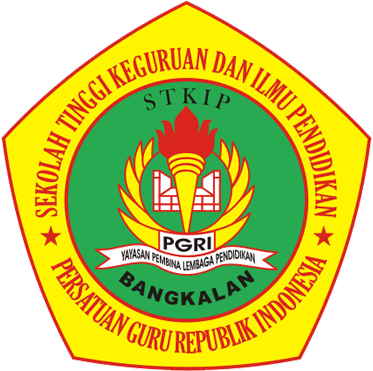 Mengubah Pecahan Desimal ke Pecahan Biasa
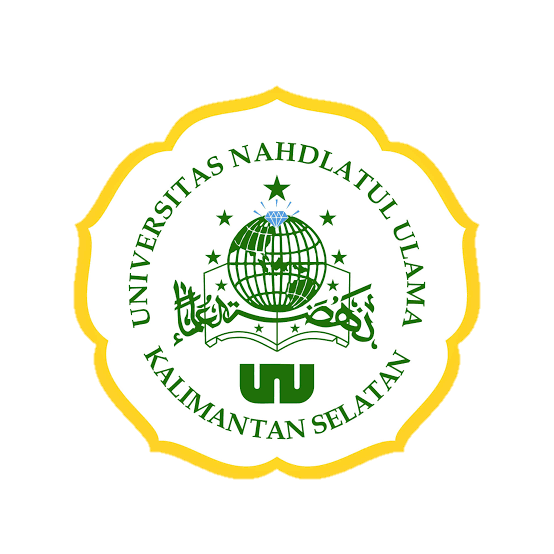 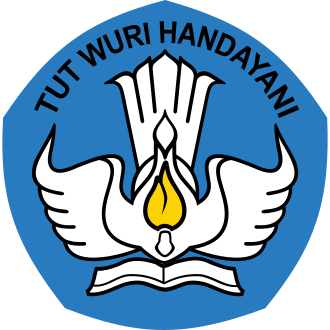 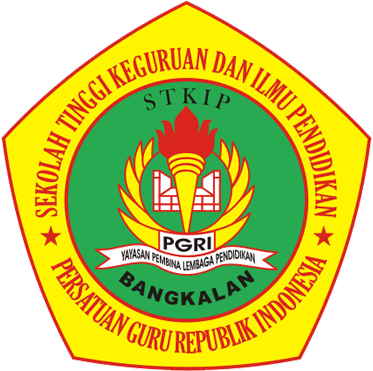 Mengubah Pecahan Biasa ke Pecahan Desimal
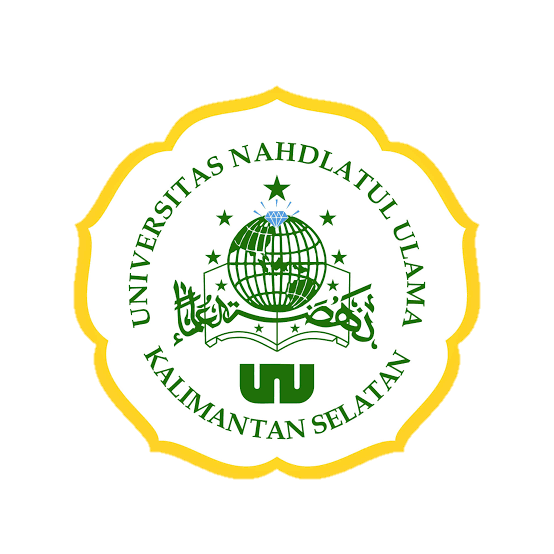 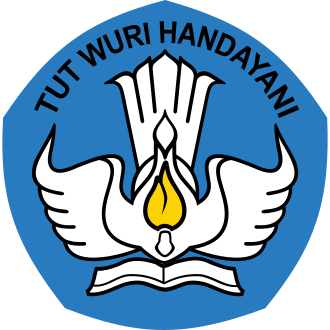 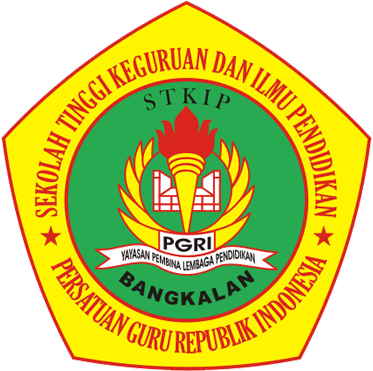 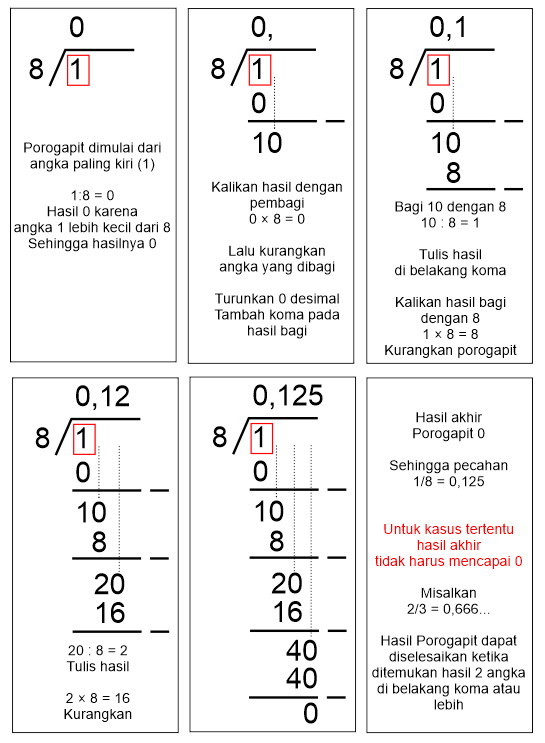 Pembulatan 2 Angka di Belakang Koma
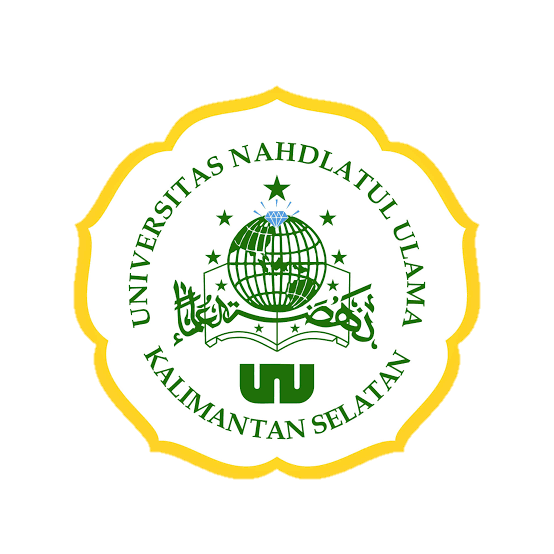 Jika angka ketiga di belakang koma lebih kecil dari 5, maka angka kedua di belakang koma tidak ditambahkan satu (tetap)
Jika angka ketiga di belakang koma lebih besar atau sama dengan 5 maka angka kedua di belakang koma ditambah 1
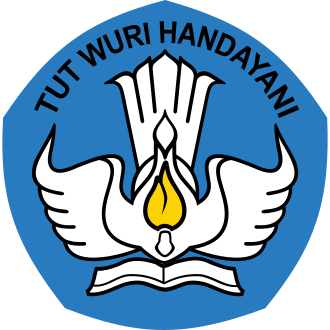 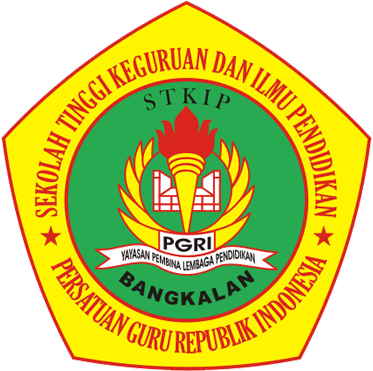 Pecahan Desimal Senama
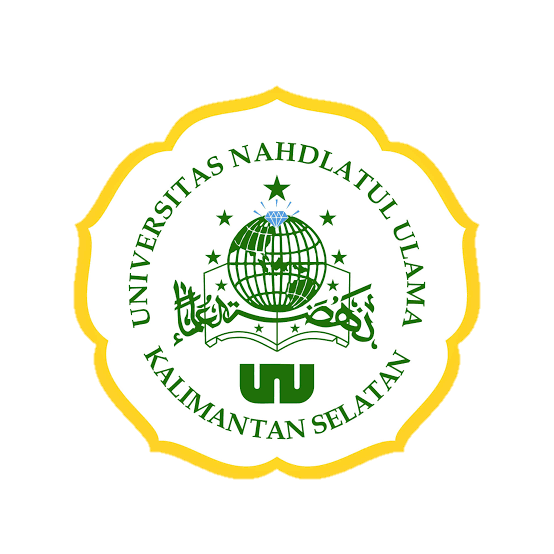 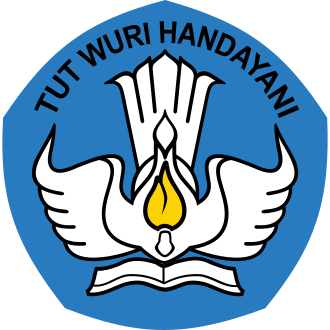 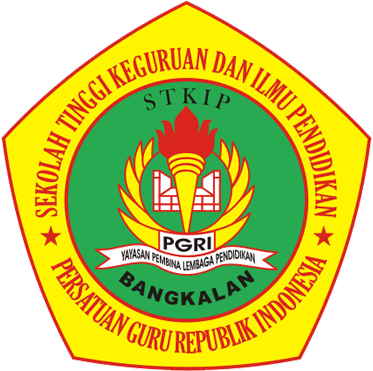 Pecahan Desimal Senama
Contoh:
Urutkan bilangan desimal berikut dari yang terkecil sampai yang terbesar:
0,16	0,4	0,375
Karena banyaknya angka di belakang koma terbanyak adalah 3, maka ubah semuanya sampai menjadi 3 angka di belakang koma
0,16 	= 0,160 (konsep pecahan senama)
0,4 	= 0,400 (konsep pecahan senama)
0,375	= 0,375
Kemudian Urutkan
0,160	0, 400	0,375	ATAU
0,16	0,4	0,375
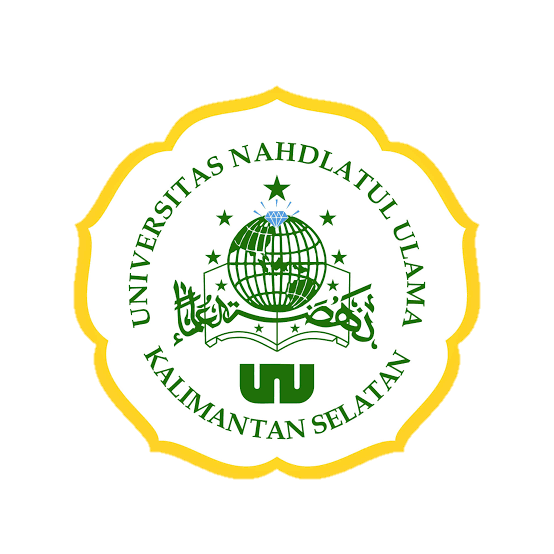 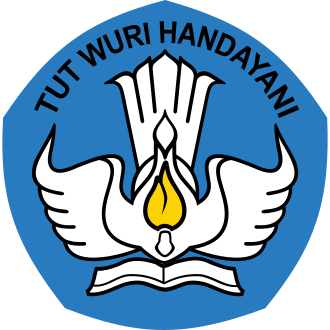 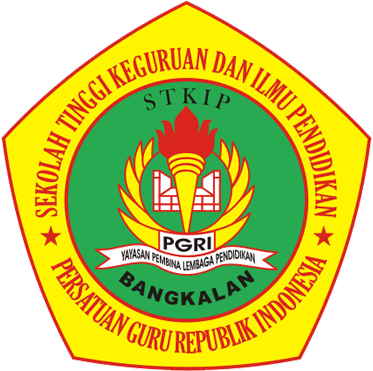 Terima kasih
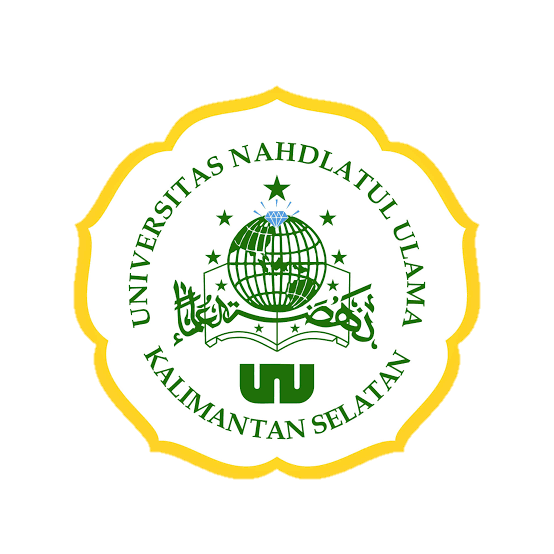 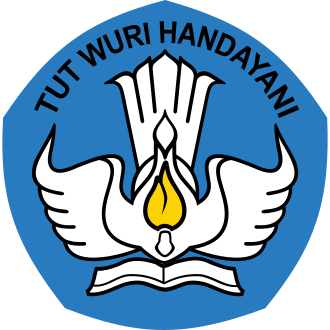 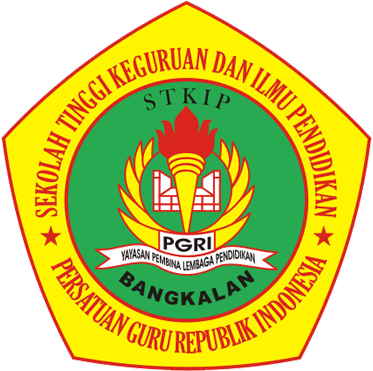